«Патриотическая акция как форма взаимодействия педагога с родителями в ДОУ».
Выполнила: 
учитель-логопед д/с №2          пгт Верхошижемье
Втюрина Е.В.
«Только вместе с родителями, общими усилиями, педагоги могут дать детям большое человеческое счастье».В.А. Сухомлинский
Закон  «Об образовании в  российской Федерации» одной из основных задач, стоящих перед доу  является «взаимодействие с семьей для обеспечения полноценного развития личности ребенка». Федеральный государственный образовательный стандарт дошкольного образования «работа с родителями должна иметь дифференцированный подход, учитывать социальный статус, микроклимат семьи, родительские запросы и степень заинтересованности родителей деятельностью ДОУ, повышение культуры педагогической грамотности семьи».Требования по взаимодействию Организации работы с родителями«одним из принципов дошкольного образования является сотрудничество Организации с семьёй».
Направления работы
Работа с коллективом ДОУ по организации взаимодействия с семьей, ознакомление педагогов с системой новых форм работы с родителями;
 Повышение педагогической культуры родителей;
 Вовлечение родителей в деятельность ДОУ, совместная работа по  обмену опытом.
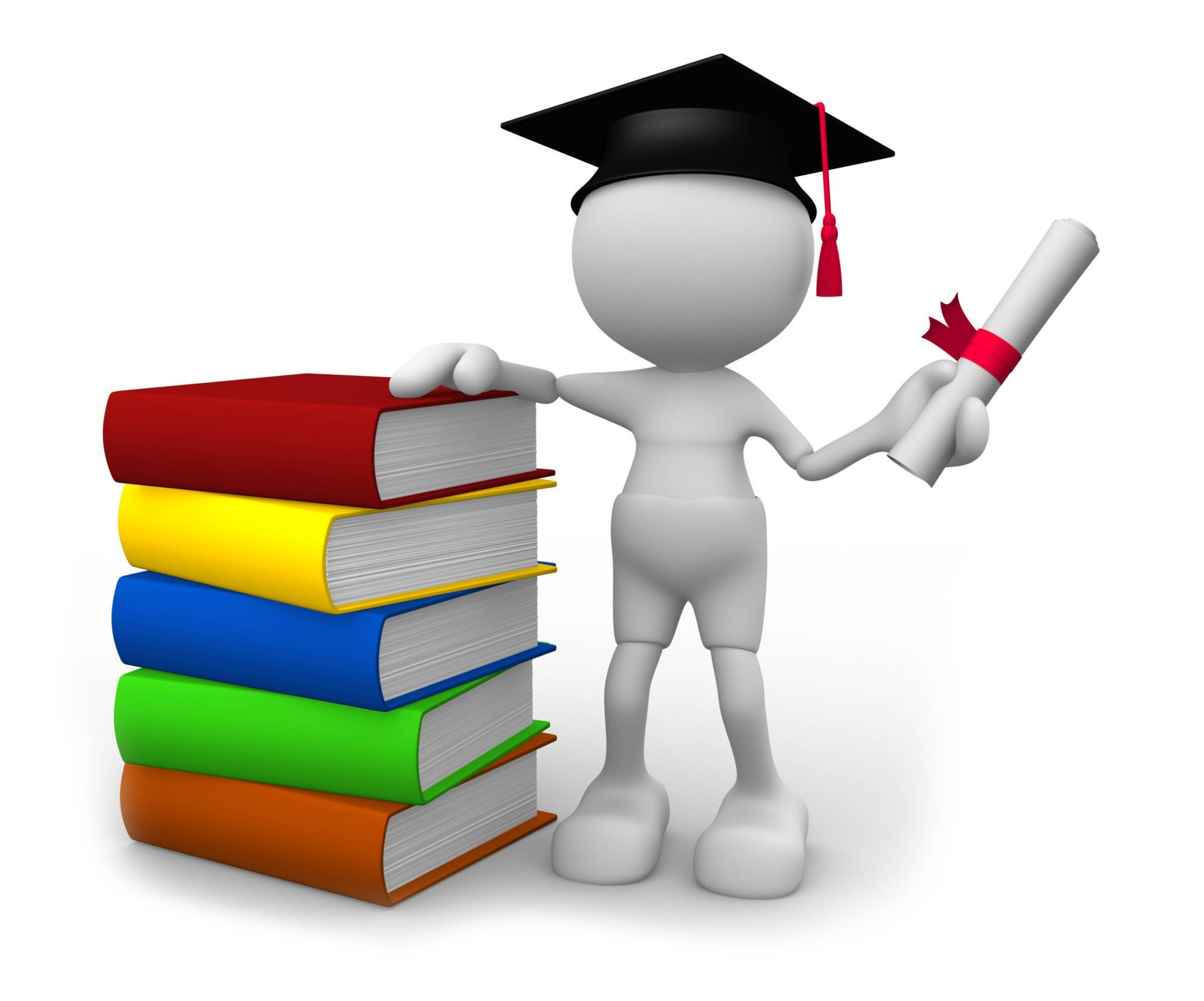 - как сплотить коллектив на основе решения   общих задач и принципов?- как стимулировать творческий поиск? - как создать благоприятную творческую среду     не только с педагогами, но и  с родителями?
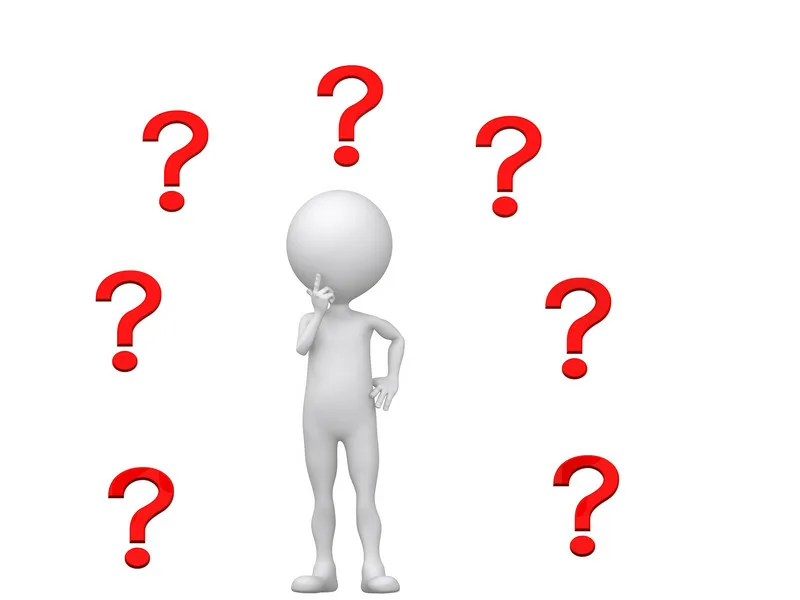 АКЦИЯ- это
социально значимое, комплексное мероприятие, действия для достижения какой-либо цели;
 это возможность участия всех субъектов образовательного проекта (педагогов, детей, родителей, социальных партнеров);
всегда результат с «обратной связью» для ребёнка, что принципиально важно для социализации детей.
Этапы  акции
1 этап – подготовительный (мотивация, разработка плана по достижению цели, сбор информации, накопление материала, смета расходов);
2 этап - организационно-практический (деятельностный, выполнение плана деятельности);
3 этап - аналитически – завершающий (подведение итогов, рефлексия).
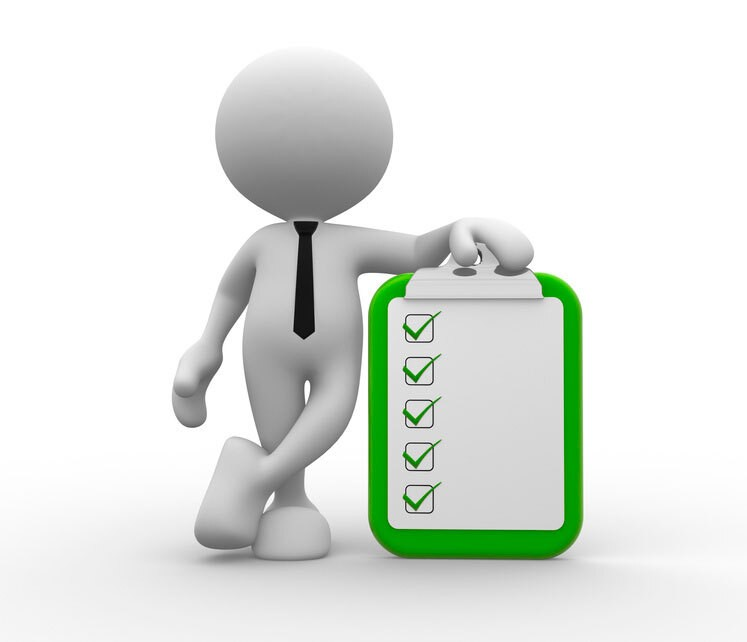 Направления акций:
Акции, направленные на формирование экологической культуры;
Акции, направленные на безопасное поведение, заботу и порядок в быту;
Акции, ориентированные на помощь другим людям;
Акции, посвященные праздничным дням, памятным датам и иным значимым событиям;
Акции здоровьесберегающей направленности; 
Акции патриотической и исторической (культурной) направленности;
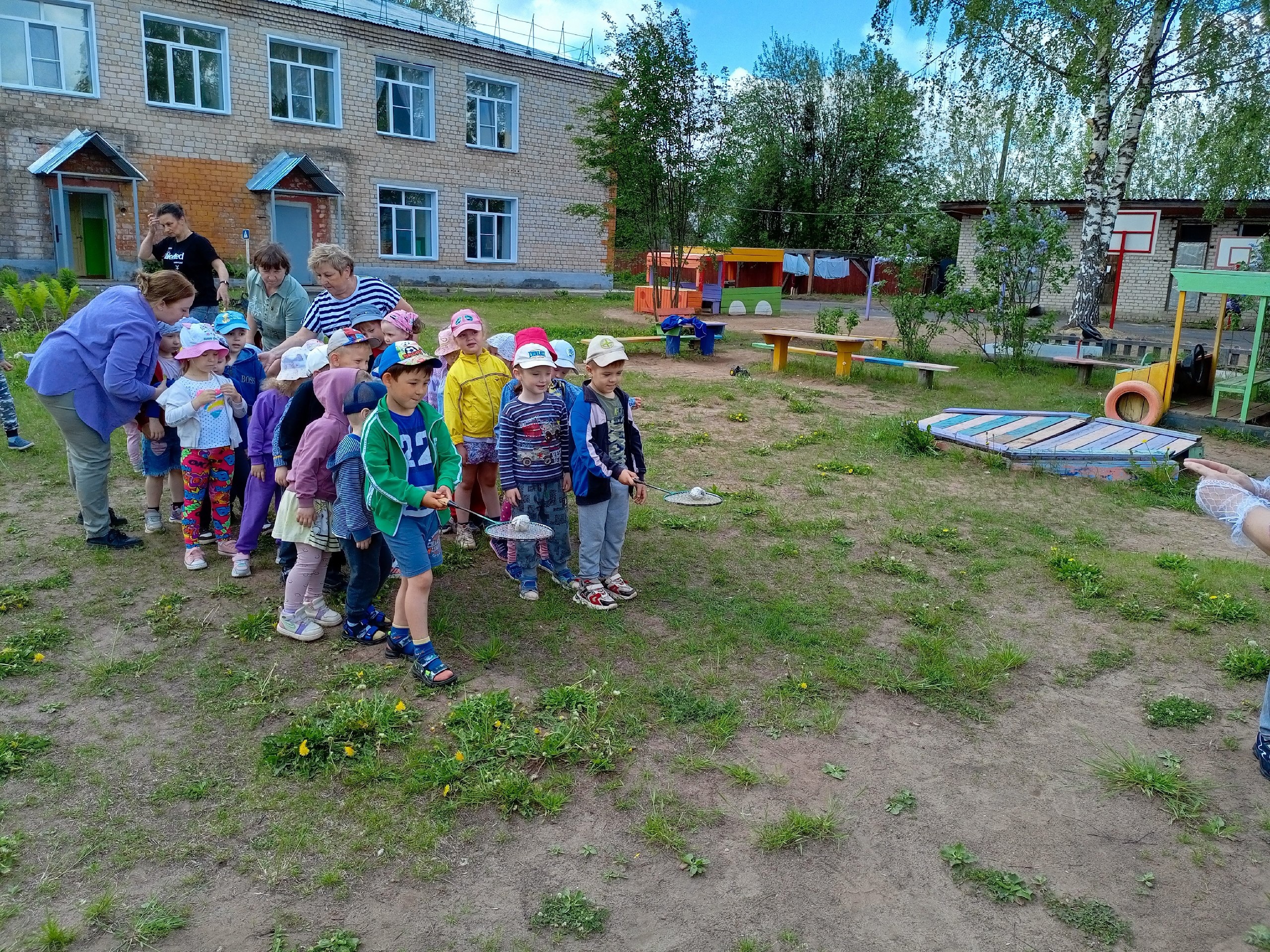 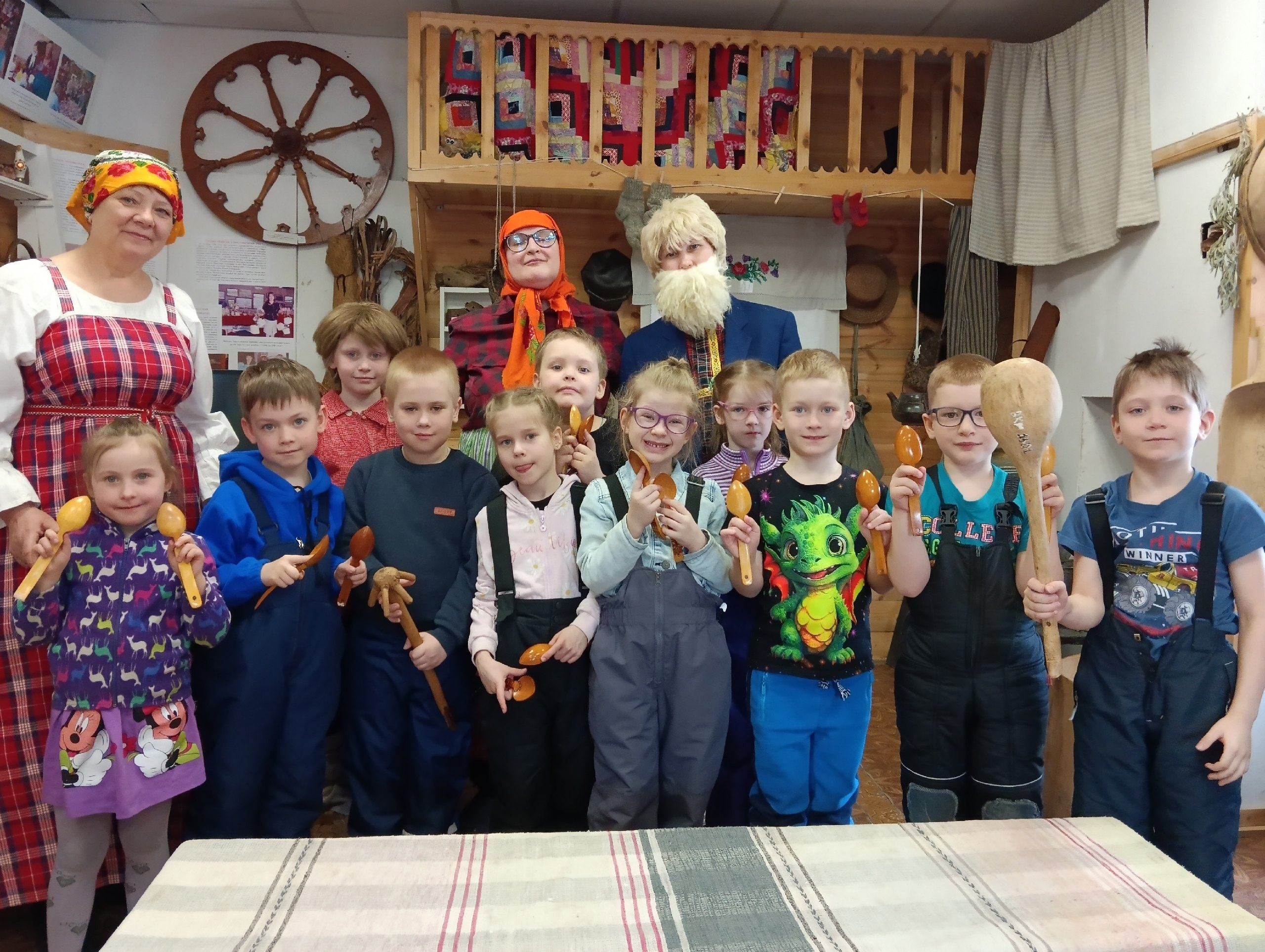 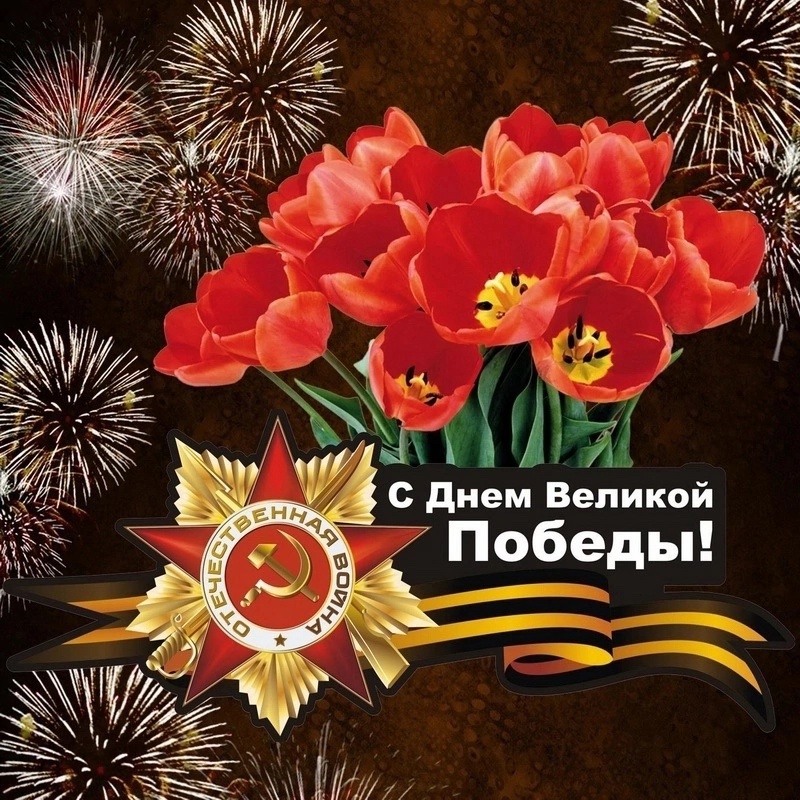 АКЦИЯ «Памятники героям Великой отечественной войны»
Цель: 
создать условия для развития детей в совместной деятельности с родителями и педагогами  детского сада
Задачи: 
приобщить родителей к участию в жизни детского сада через поиск и внедрение наиболее эффективных форм взаимодействия
 организовать мероприятия по вовлечению родителей в деятельность ДОУ, как полноправных участников образовательного процесса;
 пополнить ресурсную базу ДОУ
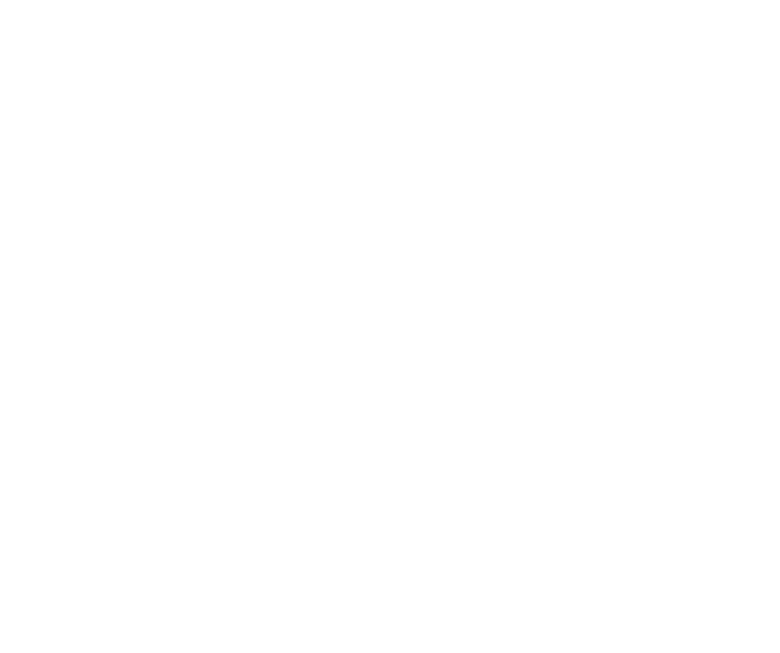 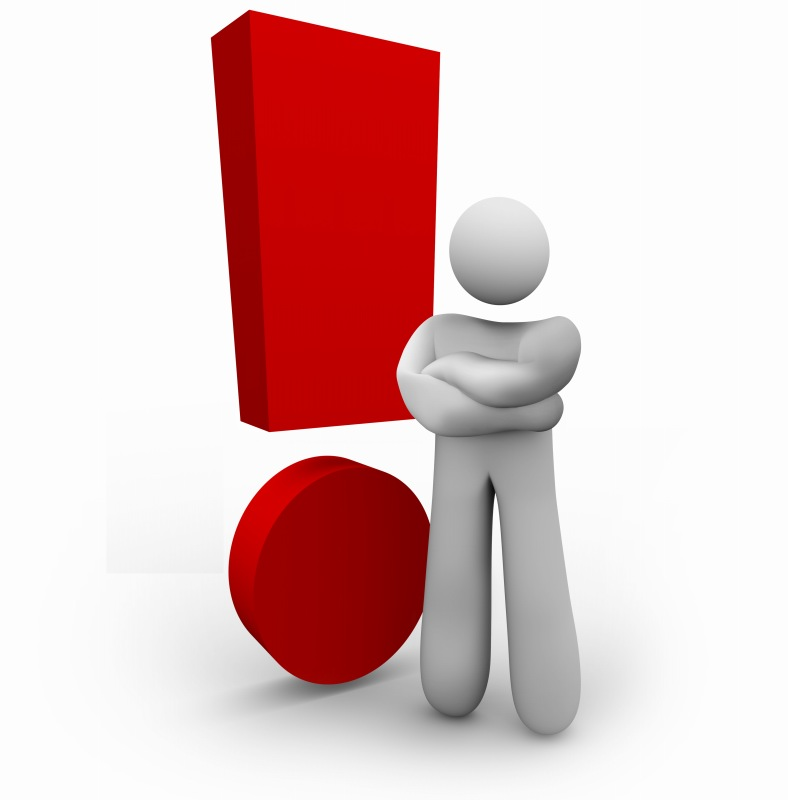 Маленькие герои большой войны
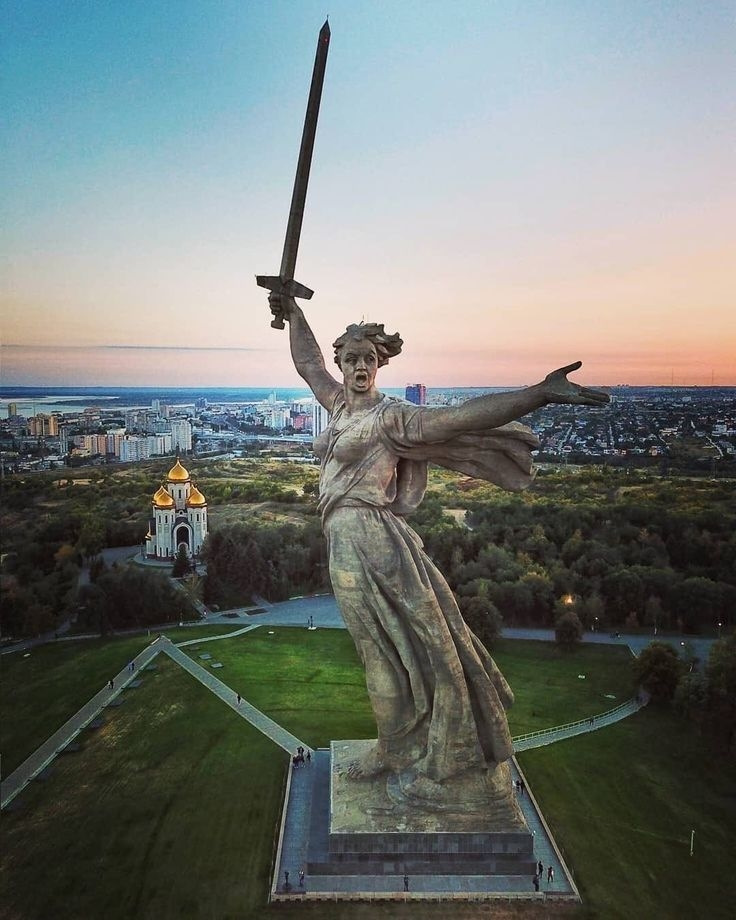 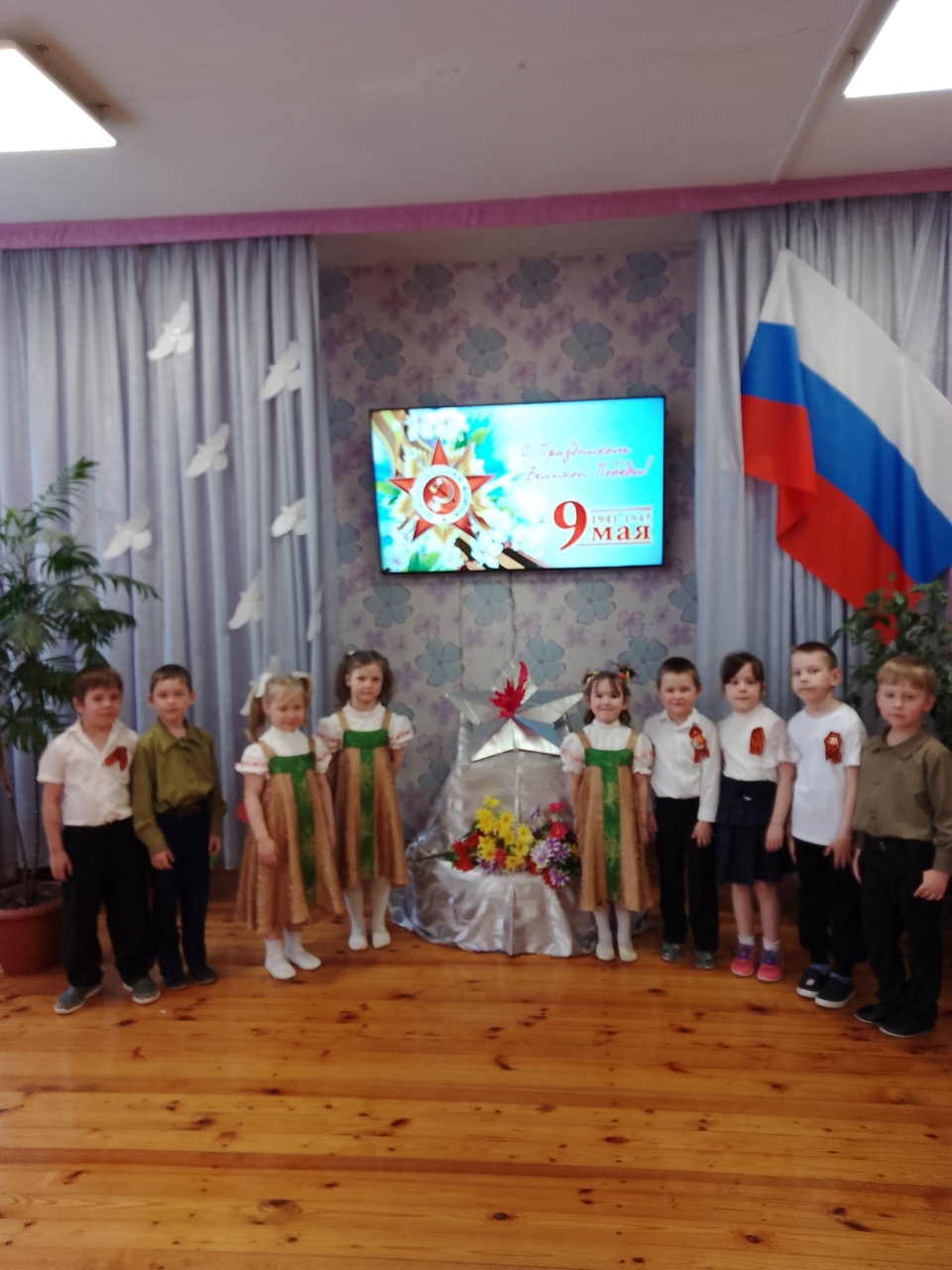 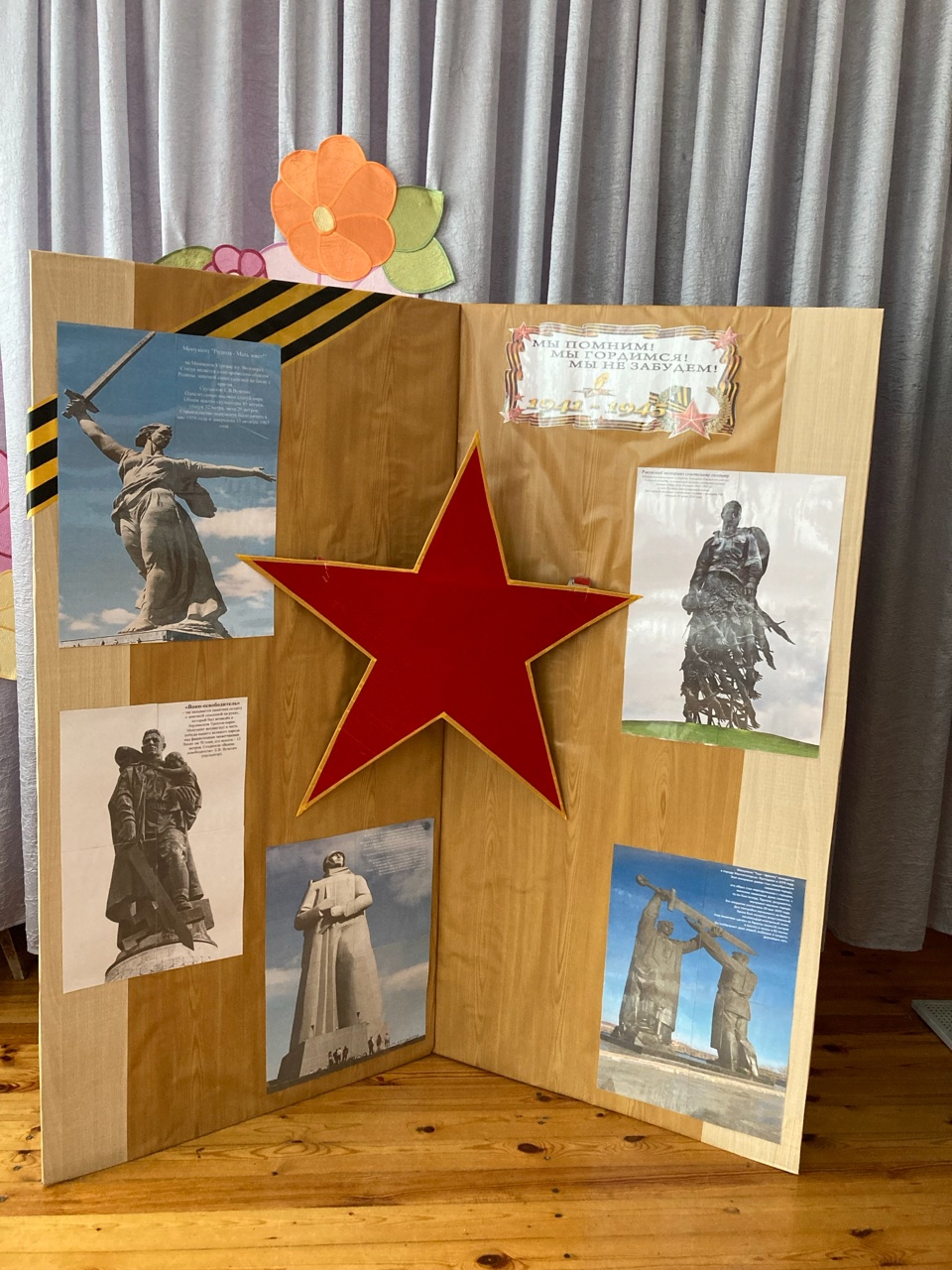 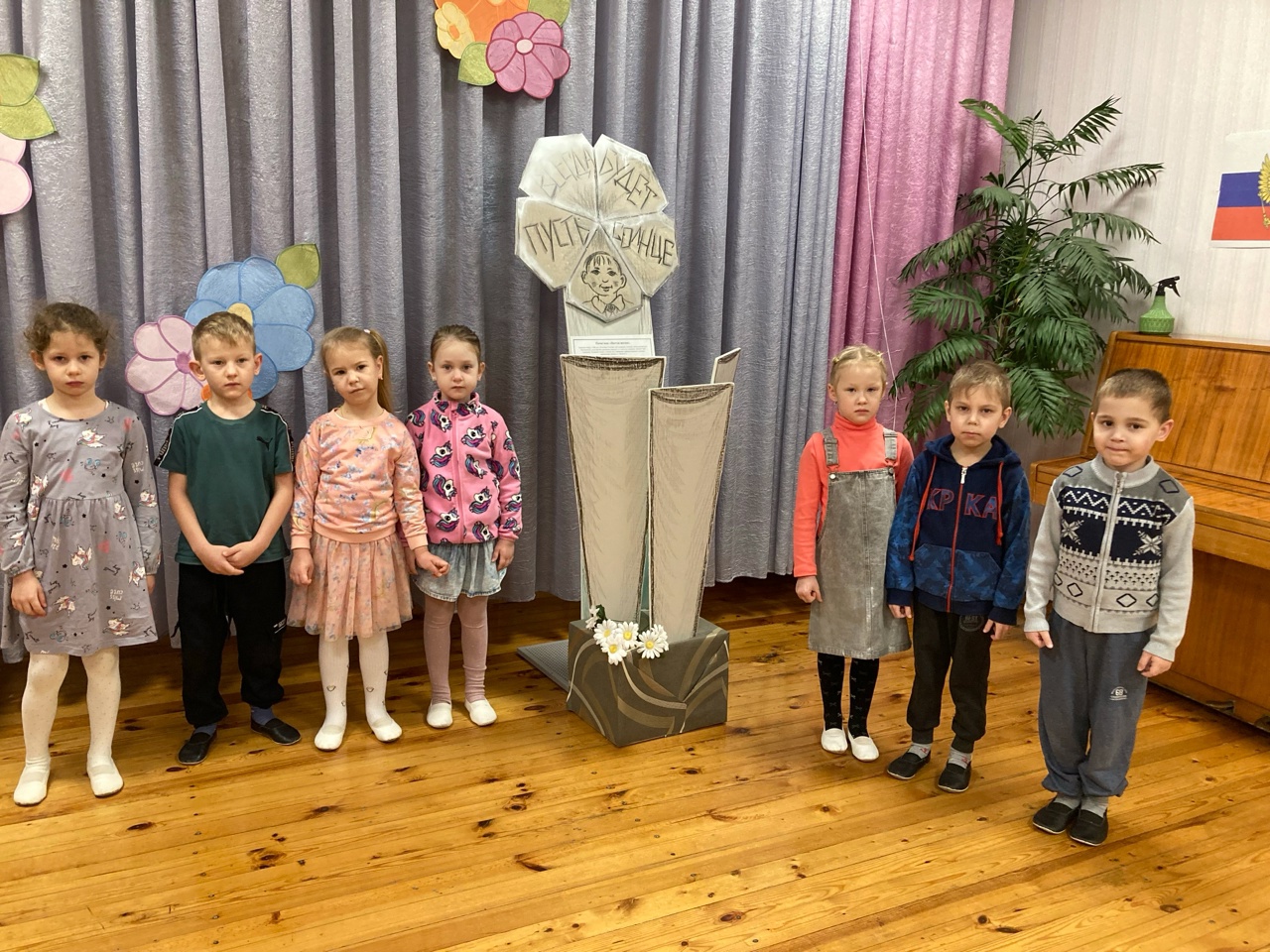 ВЫВОД:
Признание приоритета семейного воспитания на современном этапе требует совершенно иных взаимоотношений семьи и дошкольного учреждения. Новизна этих отношений определяется понятиями:     
    «сотрудничество»                      «взаимодействие» 
«социальное партнерство».
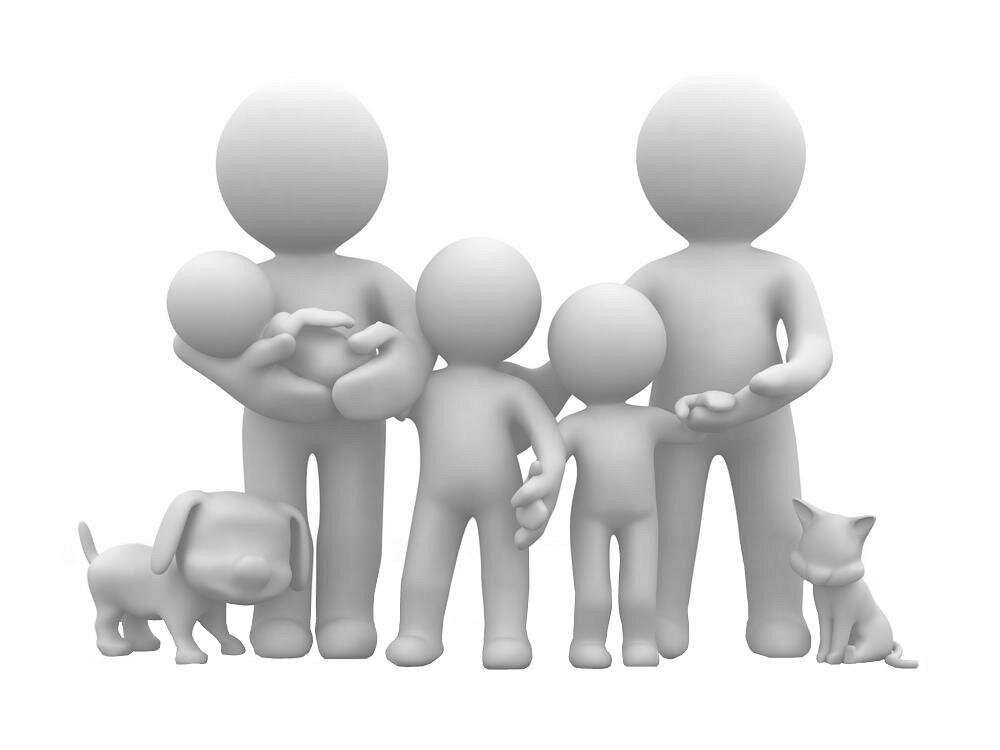 Спасибо за внимание!
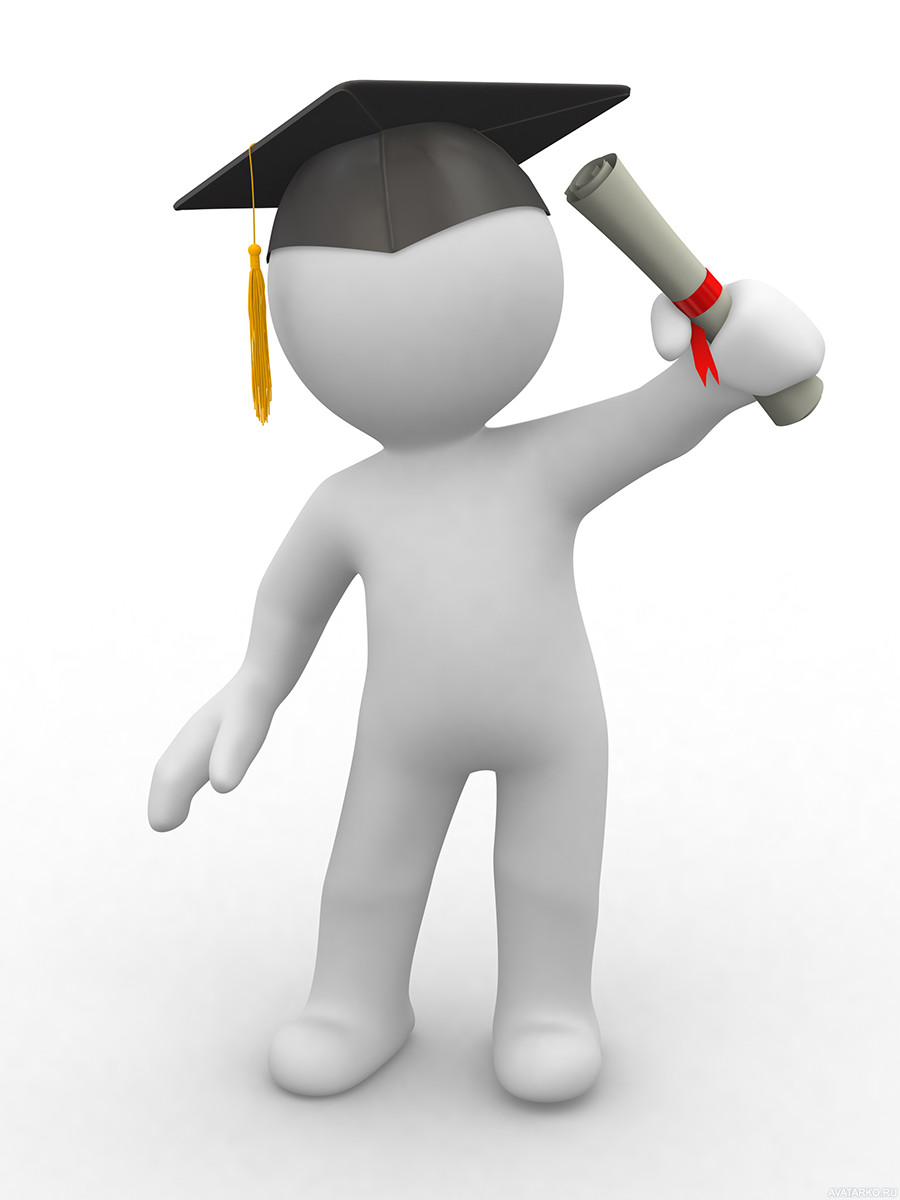